第44屆全國技能決賽英雄榜
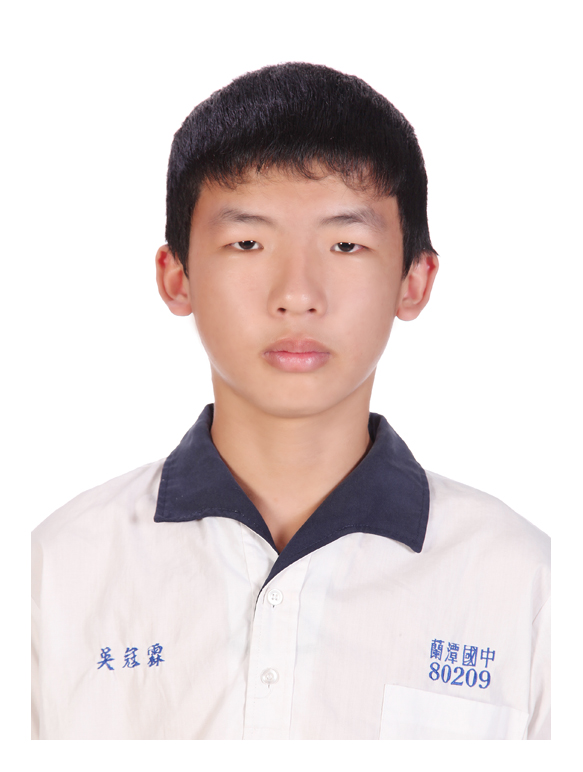 班級：電修三
姓名：吳冠霖
職種：工業配線
獎項：金牌第一名
指導教師：陳敏雄
嘉義高工全體師生同賀！！
第44屆全國技能決賽英雄榜
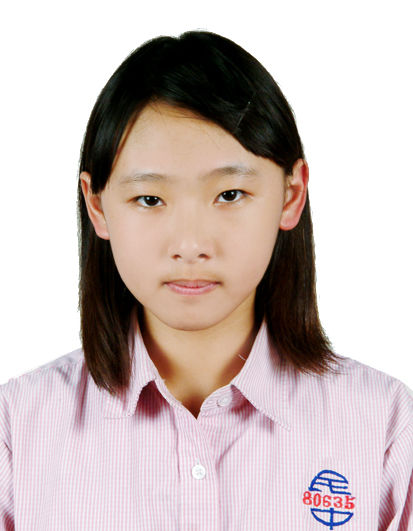 班級：塗裝三
姓名：嚴詩堤
職種：汽車噴漆
獎項：金牌第一名
指導教師：黃旭村、呂冠毅
嘉義高工全體師生同賀！！
第44屆全國技能決賽英雄榜
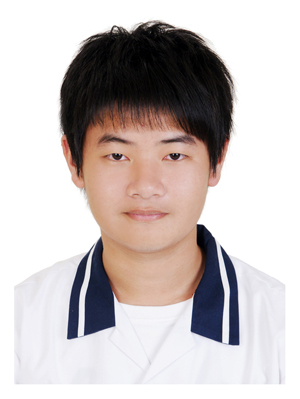 班級：裝潢102畢
姓名：蘇學羿
職種：門窗木工
獎項：金牌第一名
指導教師：許松柏
嘉義高工全體師生同賀！！
第44屆全國技能決賽英雄榜
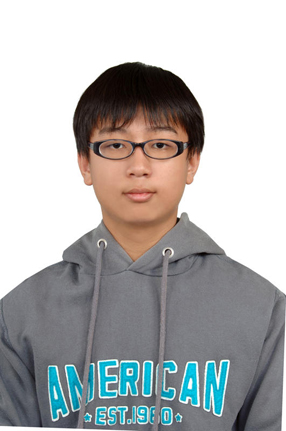 班級：裝潢101畢
姓名：張晉豪
職種：家具木工
獎項：金牌第一名
指導教師：吳文義
嘉義高工全體師生同賀！！
第44屆全國技能決賽英雄榜
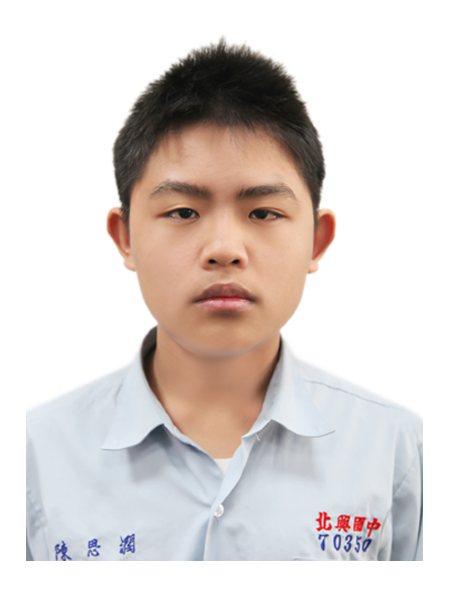 班級：塗裝103畢
姓名：陳思潤
職種：汽車噴漆
獎項：銅牌第三名
指導教師：黃旭村、張啟禎
嘉義高工全體師生同賀！！
第44屆全國技能決賽英雄榜
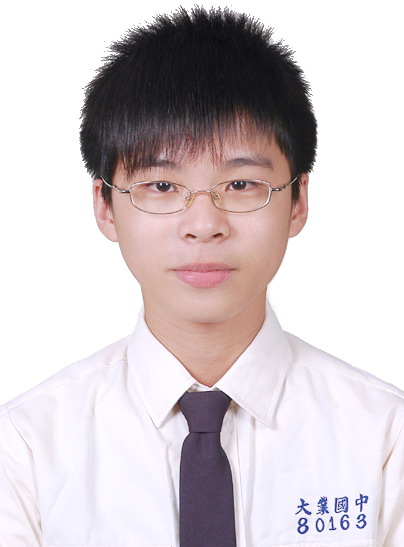 班級：電修三
姓名：林逸德
職種：機電整合
獎項：優勝第四名
指導教師：曾揚博、陳敏雄
嘉義高工全體師生同賀！！
第44屆全國技能決賽英雄榜
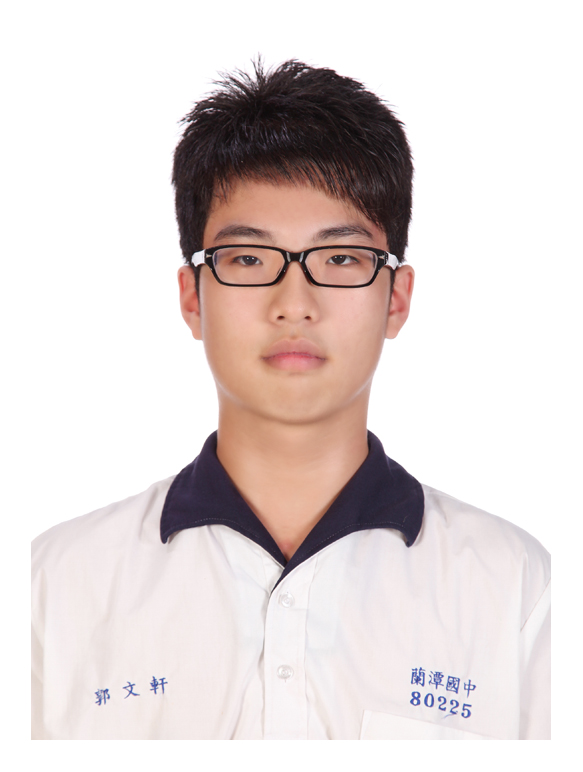 班級：電修三
姓名：郭文軒
職種：機電整合
獎項：優勝第四名
指導教師：曾揚博、陳敏雄
嘉義高工全體師生同賀！！
第44屆全國技能決賽英雄榜
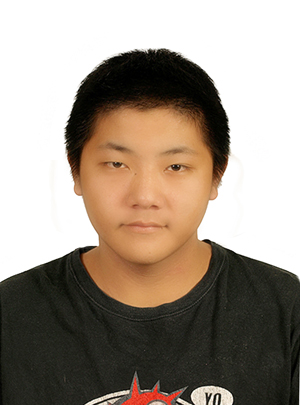 班級：裝潢103畢
姓名：蘇志強
職種：油漆裝潢
獎項：優勝第四名
指導教師：侯啟全
嘉義高工全體師生同賀！！